CHÀO MỪNG CÁC EM ĐẾN VỚI BUỔI HỌC NGÀY HÔM NAY!
BÀI 5:
ÔN TẬP GIỮA HỌC KÌ I
TIẾT 4
HOẠT ĐỘNG 1: 
ĐÁNH GIÁ KĨ NĂNG ĐỌC THÀNH TIẾNG VÀ ĐỌC THUỘC LÒNG
HOẠT ĐỘNG 2: NGHE VIẾT
Em hãy nghe và chép lại bài đọc Nhà bác học Lê Quý Đôn.
TIẾT 5
HOẠT ĐỘNG 1: 
ĐÁNH GIÁ KĨ NĂNG ĐỌC THÀNH TIẾNG VÀ ĐỌC THUỘC LÒNG
HOẠT ĐỘNG 2: 
LUYỆN TẬP NGHE VÀ NÓI
Em hãy lắng nghe câu chuyện “Cậu bé trung thực”
Cậu bé trung thực
Cậu bé trung thực
Một vị vua cải trang đi tìm hiểu đời sống của thần dân. Ngày nọ, ngài tới một vùng quê. Thấy một cậu bé đang nhặt củi, ngài tới gần cậu, hỏi:
Sao cháu không tới khu rừng trên sườn đồi kia? Ở đó có rất nhiều củi.
Cậu bé lắc đầu:
Không được đâu ạ. Đó là khu rừng cấm của nhà vua.
Nhưng bây giờ trong rừng không có ai. Sẽ không ai thấy cháu đâu.
Nhưng cháu nhặt củi ở đây cũng được mà. – Cậu bé hờ hững đáp.
Củi khô rất nhiều mà lại bỏ phí! – Nhà vua than thở.
Đúng vậy ạ. Luật lệ không công bằng. Nhưng mà cháu sẽ phạm luật nếu lấy củi ở đó.
Nói rồi, cậu bé ôm đống củi ít ỏi trở về nhà.
Hôm sau, nhà vua ra lệnh cho sứ giả đưa cả gia đình cậu bé vào hoàng cung. Cậu bé vừa ngước nhìn lên người đang ngồi trên chiếc ngai vàng lộng lẫy, đã thốt lên.
– Ồ, ông đã xui cháu lẻn vào khu rừng cấm!
– Đúng vậy. Nhưng cháu đã không lấy tài sản của người khác. Cha mẹ cháu xứng đáng được thưởng vì đã nuôi dạy cháu rất tốt.
Nói rồi, ngài ban tặng vàng bạc cho bố mẹ cậu bé và phán tiếp:
– Cháu nói đúng, luật cấm dân vào nhặt củi trong khu rừng của ta là không công bằng. Vậy nên từ nay, mọi người đều được phép ra vào khu rừng đó. Ta chỉ cấm chặt cây thôi.
Nhiệm vụ 1: Kể chuyện trong nhóm
Dựa vào sơ đồ và các câu hỏi gợi ý, lần lượt từng bạn trong nhóm hãy kể lại câu chuyện cho các bạn khác nghe.
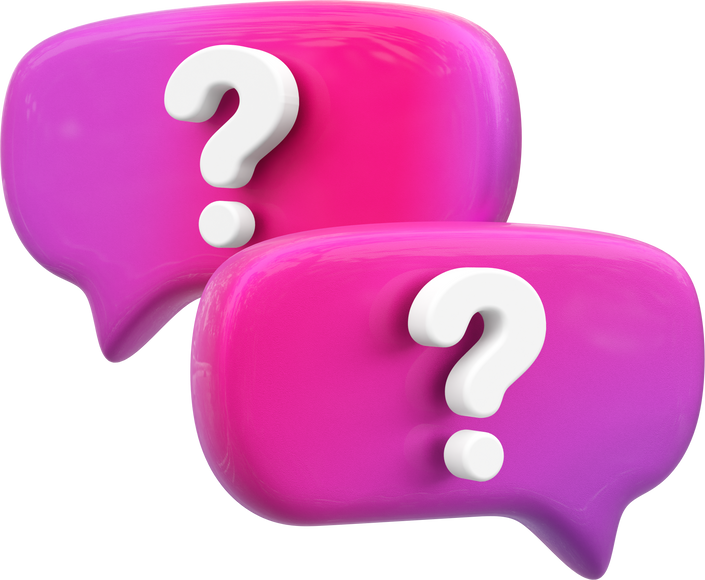 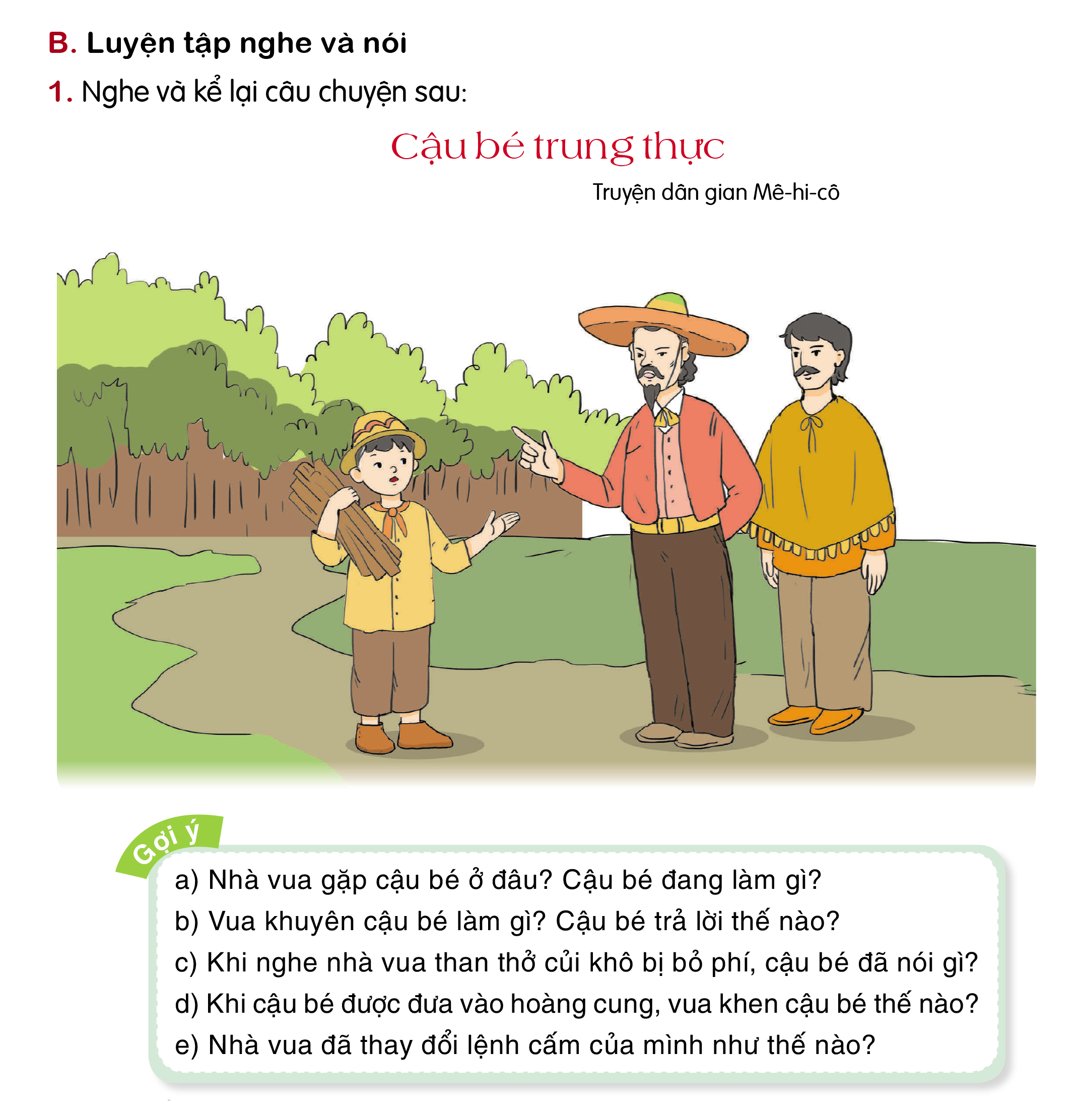 Gợi ý trả lời
Đoạn 2
Đoạn 1
Vua khuyên cậu bé lên khu rừng trên sườn đồi vì có rất nhiều củi.
Cậu bé đã từ chối vì đó là khu rừng cấm.
Nhà vua gặp cậu bé ở một vùng quê và cậu bé đang nhặt củi.
Gợi ý trả lời
Đoạn 3
Đoạn 4
Khi nhà vua than thở vì củi khô bị bỏ phí, cậu bé đã nói: “Luật lệ không công bằng. Nhưng mà cháu sẽ phạm luật nếu lấy củi ở đó”.
Vua đã khen cậu bé: “…cháu đã không lấy tài sản của người khác. Cha mẹ cháu xứng đáng được thưởng vì đã nuôi dạy cháu rất tốt”.
Đoạn 5
Nhà vua đã thay đổi luật là mọi mọi người đều được phép ra vào khu rừng đó, nhà vua chỉ cấm chặt cây.s